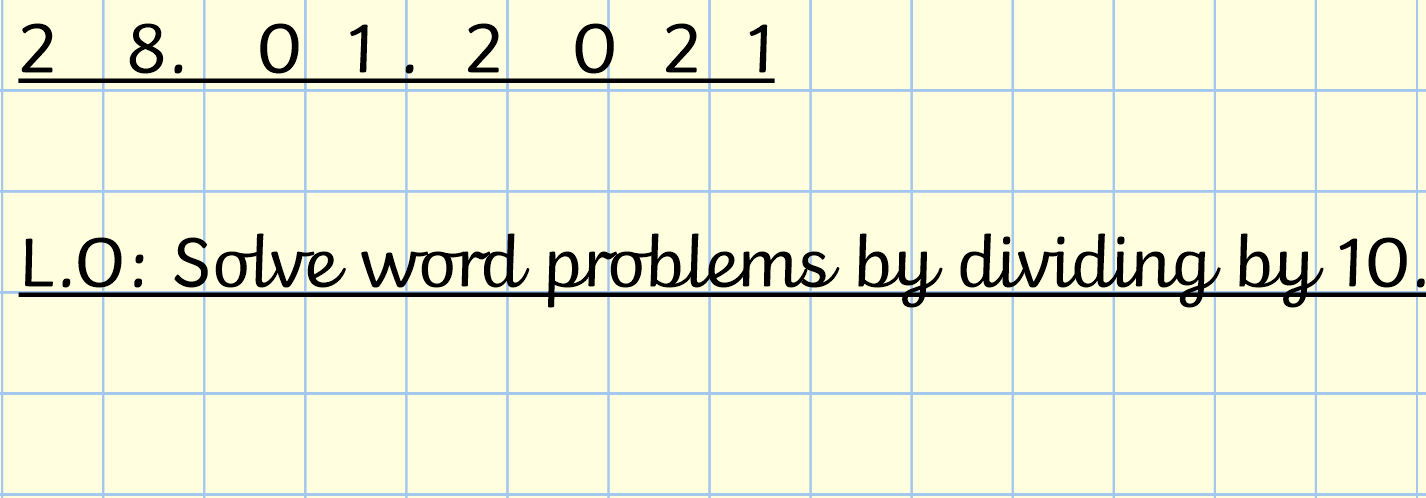 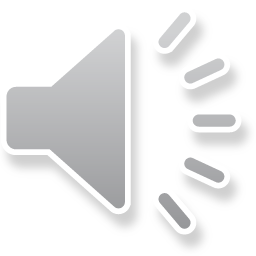 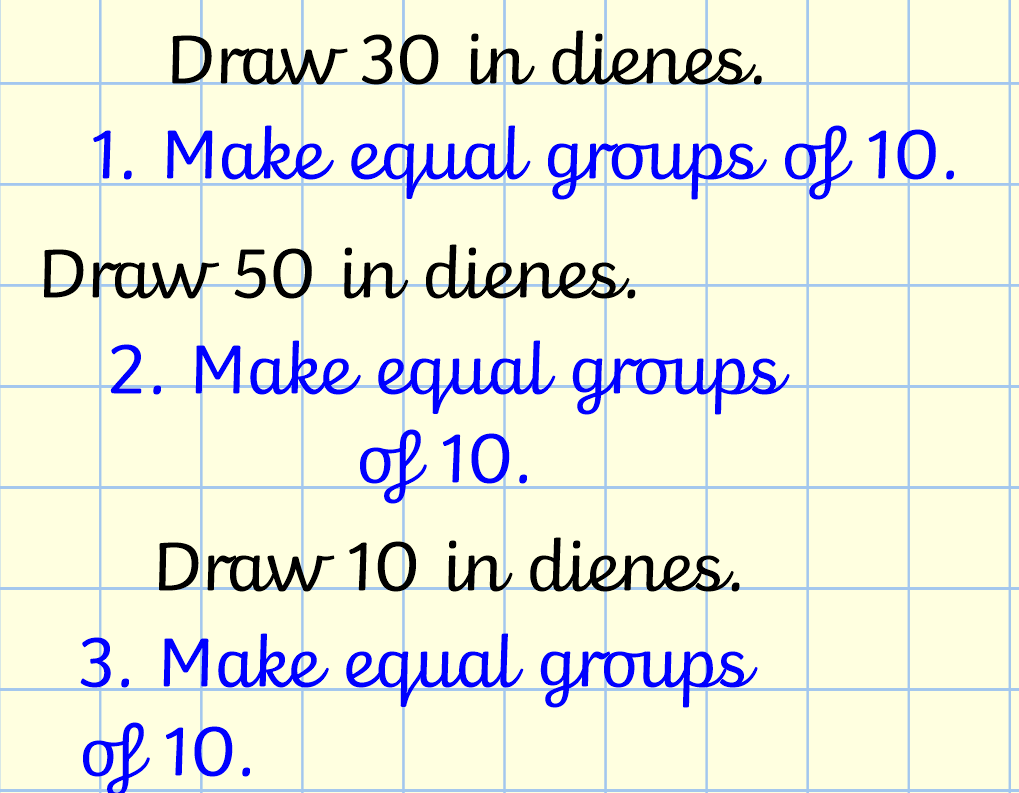 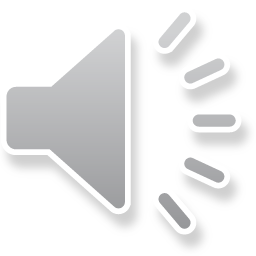 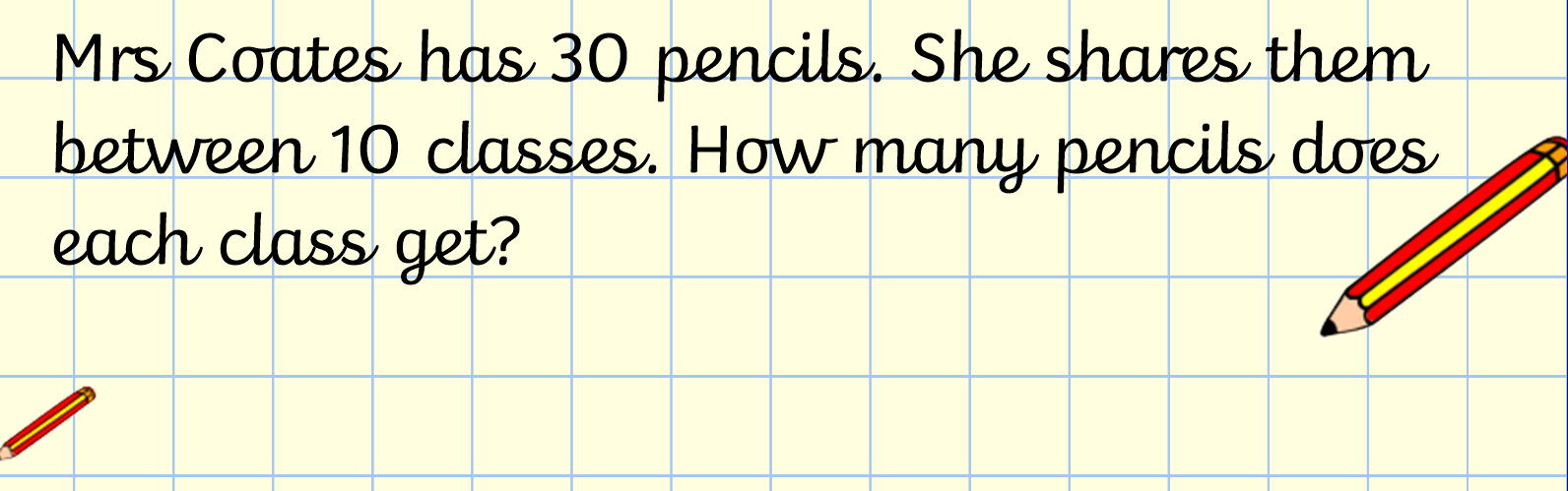 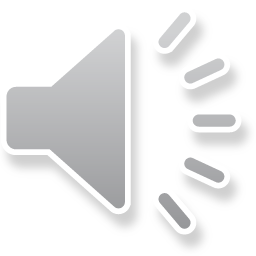 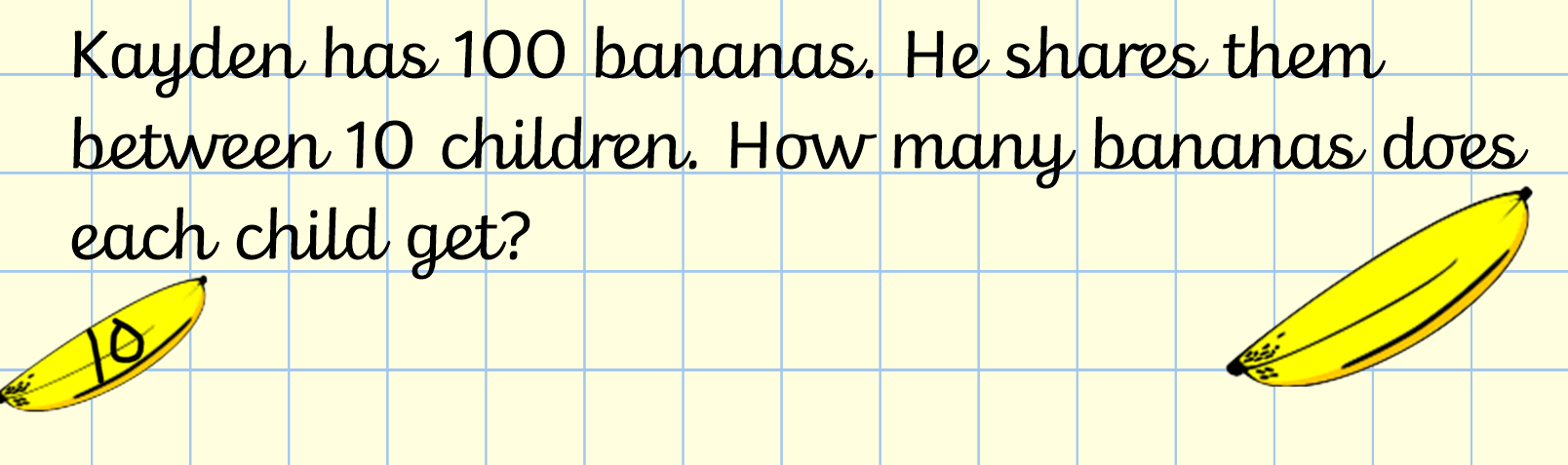 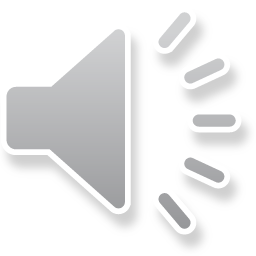 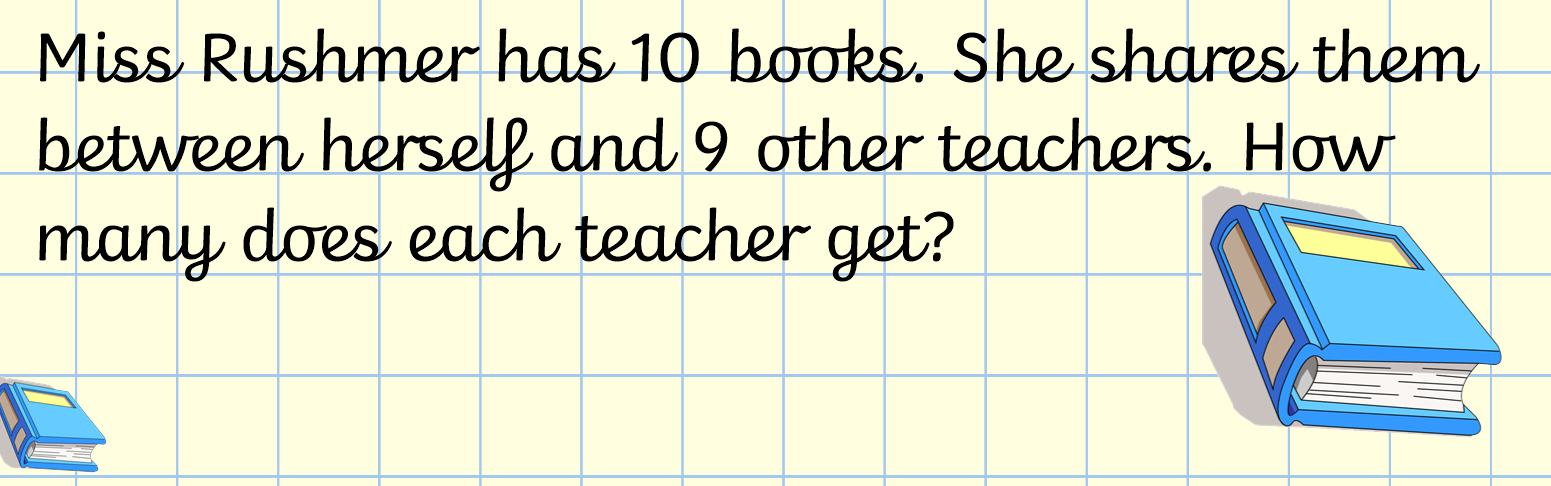 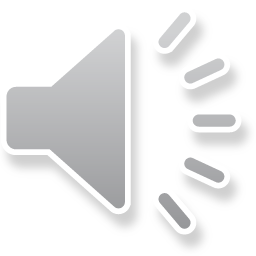 Activity
Challenge 2
Challenge 3
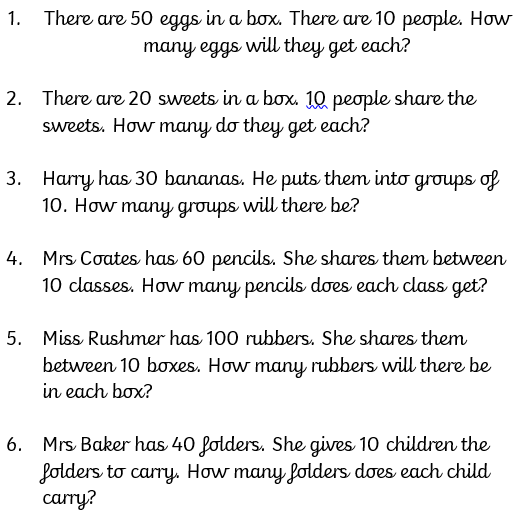 Challenge 1
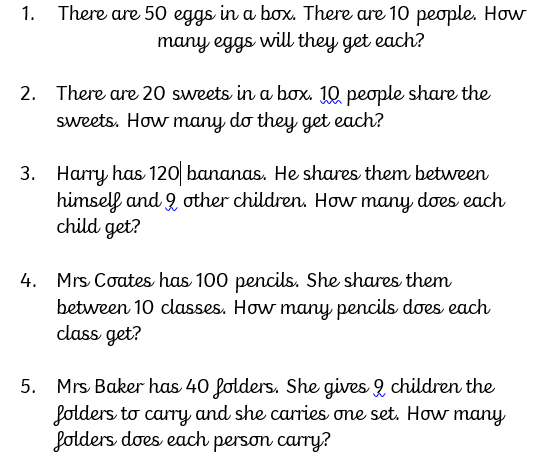 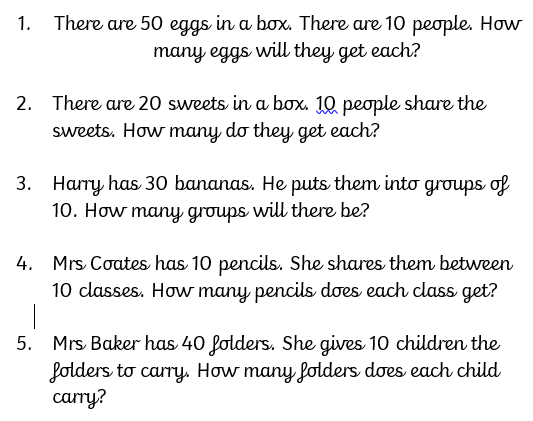 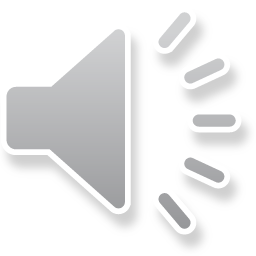 Answers
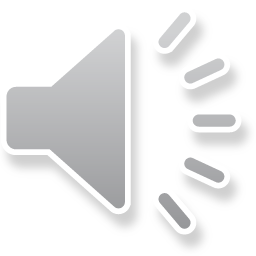 Plenary
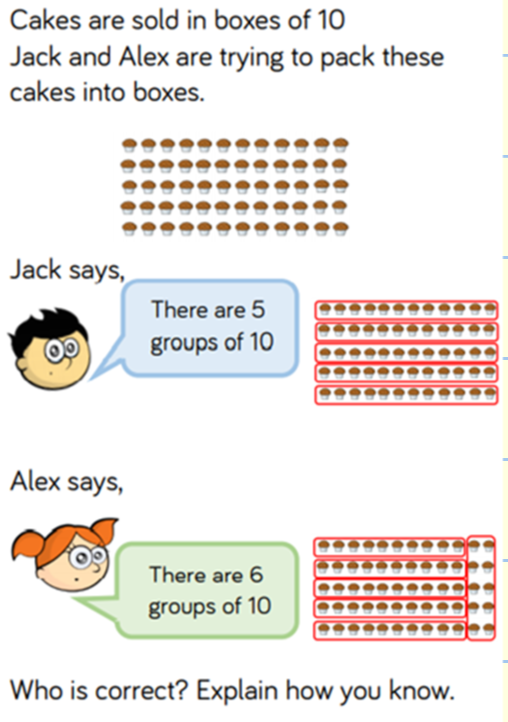 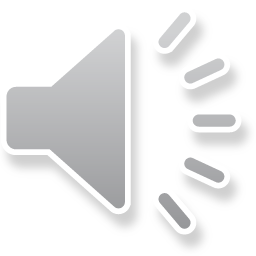